Branding instructions to complete your briefing
Use ONLY Arial font. No other font should be used. Minimum font size = 20pt
The template has predefined brand colors. Try to use these colors before any others.
Only the official World Triathlon event logo can be placed on this briefing and no others. Please get it from your LOC. The one on the cover should be on the white version on transparent background
Only use the front cover given to you
You can apply different predefined layout for the text slides but the above must be respected
If you need to highlight some information, use the Blue Text 1 from the World Triathlon color palette
1
Elite Athletes’ briefing
<insert date of briefing>
Insert official World Triathlon event logo, white version
[Speaker Notes: A quick guide to introduce you to the various elements that make up the presentation template.

Brand fonts
Arial is our secondary brand font and should be available organisation-wide.

Brand colours
Our colours have been carefully chosen to engage and represent the world of triathlon, appealing to new audiences and resonating with long-time participants. To achieve this, it is important that they are used both carefully and accurately.
The colours have been set up within the theme of this template.

Charts and tables
Using PowerPoint’s default table and chart styles will pull our on-brand colours through automatically.
Colours should be kept flat with no gradients or shadows.

Get started
Click on the drop-down arrow next to the new slide button at the top to reveal the full suite of slides available.]
Agenda
Welcome and Introduction
Competition Jury
Schedules and Timetables
Check-in and Procedures
The Course
Post-Race Procedures
Water Quality Test Results
Weather forecast
3
Welcome and introduction
<Insert name>, <highest ranked World Triathlon/ Continental Executive Board representative>
<Insert name>, World Triathlon Team Leader {if applicable}
<Insert name>, World Triathlon Technical Delegate
<Insert name>, World Triathlon Assistant Technical Delegate {if applicable}
<Insert name>, World Triathlon Medical Delegate {if applicable}
<Insert name>, World Triathlon Head Referee
<Insert name>, LOC Director

{comment – to be deleted: Insert the names of the officials that are attending the briefing and delete the rest}
Insert official World Triathlon event logo, 
color version
4
Competition Jury
<Insert name>, Chair
<Insert name>
<Insert name>

{comment – to be deleted: Insert the names of the Competition Jury Members, add two more member for World Triathlon Series Grand Final elite competitions}
Insert official World Triathlon event logo, 
color version
5
Schedule and Timetables
<DAY/DATE>	{insert day and date}
hh:mm – hh:mm 	Race pack pick-up (after athletes’briefing)
hh:mm – hh:mm	Pasta Party  {if applicable}

<DAY/DATE>	{insert day and date}
hh:mm – hh:mm 	Swim course familiarisation)
{comment – to be deleted: Include info regarding race schedule, race package distribution, accreditation, check in procedure, start times and ceremonies}
Insert official World Triathlon event logo, 
color version
6
Schedule and Timetables
<DAY/DATE>	
hh:mm – hh:mm 	Athletes’ Lounge check-in
hh:mm – hh:mm 	Transition Area check-in for Elite Men/Women {select the appropriate}
hh:mm – hh:mm 	Swim Warm-up for Elite Men/Women {select the appropriate}
hh:mm			Athletes’ Introduction
hh:mm 		Elite Men/Women Start {select the appropriate}
hh:mm – hh:mm 	Medal ceremony

{comment – to be deleted: Additional information can be added}
Insert official World Triathlon event logo, 
color version
7
Race Pack Distribution
ALL athletes/support team must provide a picture ID to receive the package/accreditation.

Your package includes:
			- Stickers – Helmet (3x), Bike (1x), Bag (1x) Stickers
			- Body decals – both arms and both legs {if applicable}
			- Timing chips {if applicable and AG only}
			- Accreditation - gives access to access lounge on race day
Insert official World Triathlon event logo, 
color version
8
Check-in procedures {Elite, Juniors, Para only}
Athletes’ Lounge	
Uniform* & race gear check (name, country, logos, World Triathlon logo, zippers) – photos taken of each uniform. Wearing other uniform during the race = DSQ
* Swim skins have to follow uniform guidelines and must be worn throughout the race. 
* Para triathletes may wear uniforms with sleeves that extend to above the elbow and not covering the elbow with zipper in front.
Body marking check (both arms, both legs)
Timing chip distribution (1 for the ankle/ 2 for each ankle) {choose the correct) 
Swim cap distribution
If an athlete wishes to wear a second swim cap, the cap should be unbranded. 
Leave your personal belongings in the Athletes’ Lounge they will be taken to the Recovery Area {if applicable}
Transition Area
Running shoes outside the box
Return your non-competition gear to the Athletes’ Lounge
Insert official World Triathlon event logo, 
color version
9
Check-in procedures {AG only}
Transition Area	
Uniform* & race gear check (name, country, logos, World Triathlon logo, zippers)
* Age-Group athletes and para triathletes may wear uniforms with sleeves that extend to above the elbow and not covering the elbow in any distance competition. Zipper fully up for last 200m.
* Swim skins have to follow uniform guidelines and must be worn throughout the race. 
Body marking check (both arms)
If an athlete wishes to wear a second swim cap, the cap should be unbranded. 
Leave your personal belongings in the Bag Drop area they will be taken to the Recovery Area {if applicable}
Running shoes outside the box
Return your non-competition gear to the bag drop area
Insert official World Triathlon event logo, 
color version
10
The course {remove R1 if format requires it}
Run 1		<number> lap(s) of <length of one lap>m

Bike		<number> laps of <length of one lap>km

Run 2		<number> laps of <length of one lap>km
11
The course
<Insert the overall course map>
Insert official World Triathlon event logo, 
color version
12
Pre-start Procedures
Athlete Introduction
10 minutes before start - line-up at {insert location}
Jog to the start line
Select your position and stay behind the line!Blocking more than one position = DSQ 
Athletes are required to wear the official swim cap from the moment of the athletes’ line-up
Athletes have to start the race with the chip placed on the body as indicated in the pre-race information.
Insert official World Triathlon event logo, 
color version
13
Start Procedures
Athlete in position
The start can be given any time after the TD {choose the correct} announces ”On your mark”
Electronic horn blast / Air horn blast {choose the correct}
The race starts
	Athletes not moving forward at the start will receive a <xx> seconds time penalty in TA1. 	{update accordingly}
Insert official World Triathlon event logo, 
color version
14
False-start Procedures
False-start (many athletes)
Several horn blasts
Kayaks move in front of you
Everyone goes back to her/his original start spot

Valid start with early starters
If a few athletes start before the horn and everyone else starts with the horn, the false starter(s) will receive a 15/10 second {choose the correct} penalty in TA1.  
During the time penalty, the athlete(s) may NOT touch any equipment.
Insert official World Triathlon event logo, 
color version
15
Run course 1
<number of laps> laps (total distance of <total length of the bike in kilometer>km)
Aid stations: 
<number> per lap
For locations see the map
Sealed water and ice sponges {if applicable}
Discard plastic bottles and litter within the littering zones indicated by the following signs)
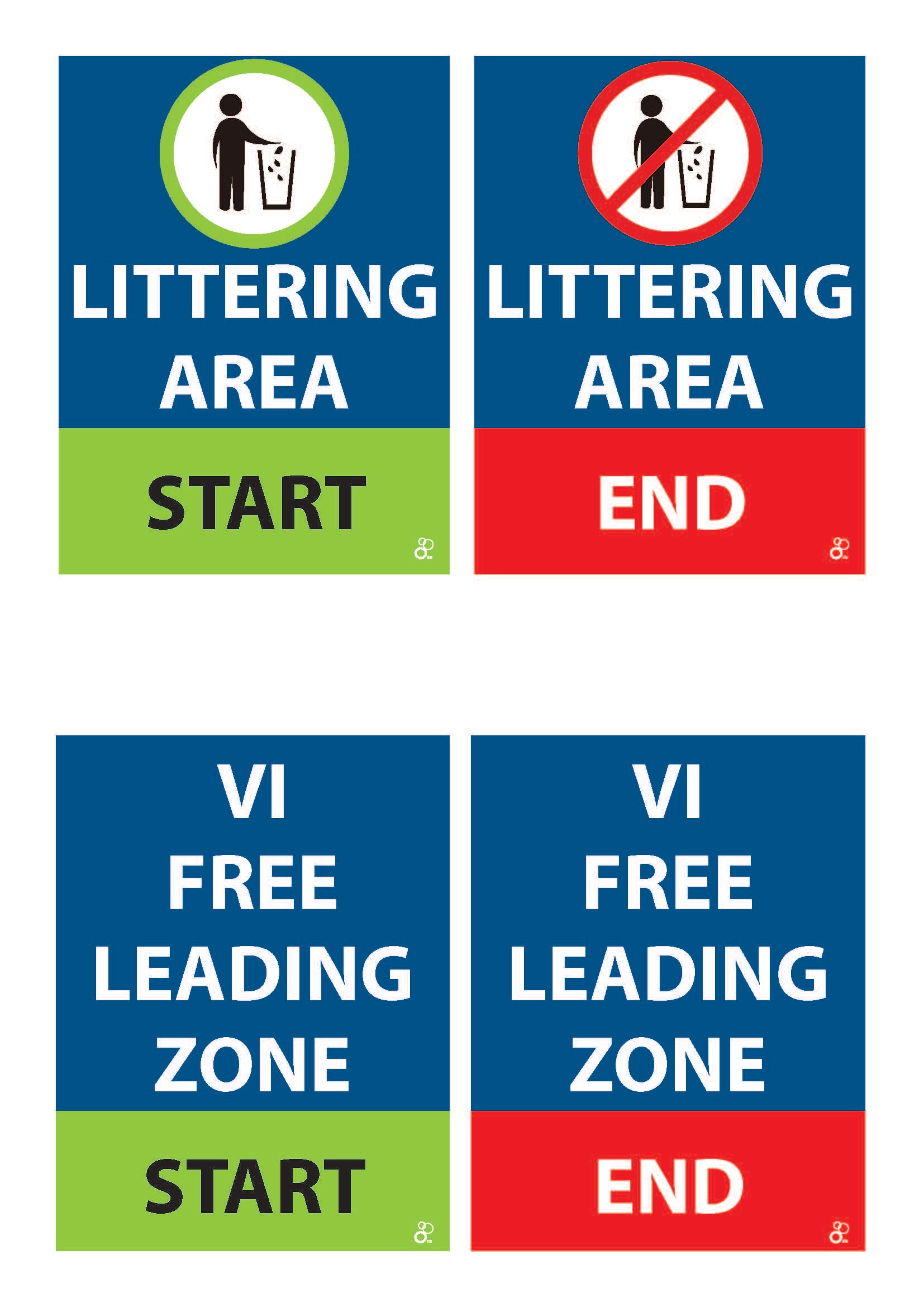 Insert official World Triathlon event logo, 
color version
16
Run equipment - shoes
World Triathlon follows World Athletics' Shoe Regulations applicable to road events for all the triathlon and its other related multisports as described in 1.1.a);
Athletes are subject to random shoe control before, during, or after any competition. For any shoe that cannot be identified, each piece of information (and maybe the shoe itself) will be required to be sent to the World Triathlon headquarters for verification within 7 days after the competition it was worn.
In the official results, the athletes under shoe review will have a note (Uncertified/UNC) added to the results footer notes. If the shoe is confirmed as legal, the note will be removed. In any different case, the athlete will be disqualified.
Insert official World Triathlon event logo, 
color version
17
Run Course 1 Map
Insert Run Course 1 Map
(indicate aid stations, littering zones, etc…
Insert official World Triathlon event logo, 
color version
18
Transition Area
Individual Bike Racks – number, name and country flag
Used equipment into the box
By the end of the last transition, ALL equipment (used + unused) must be deposited in the corresponding bin. {if format swim-run = T1, if format run-swim-run = T2}
Insert official World Triathlon event logo, 
color version
19
Transition flow Run 1 to swim
<Insert Run 1 to Swim>
Insert official World Triathlon event logo, 
color version
20
Swim course
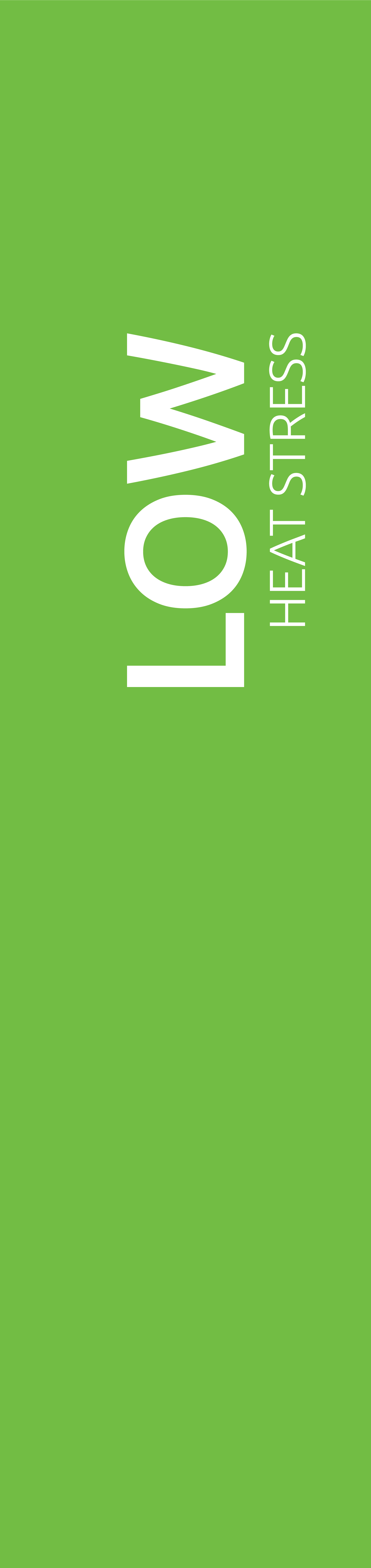 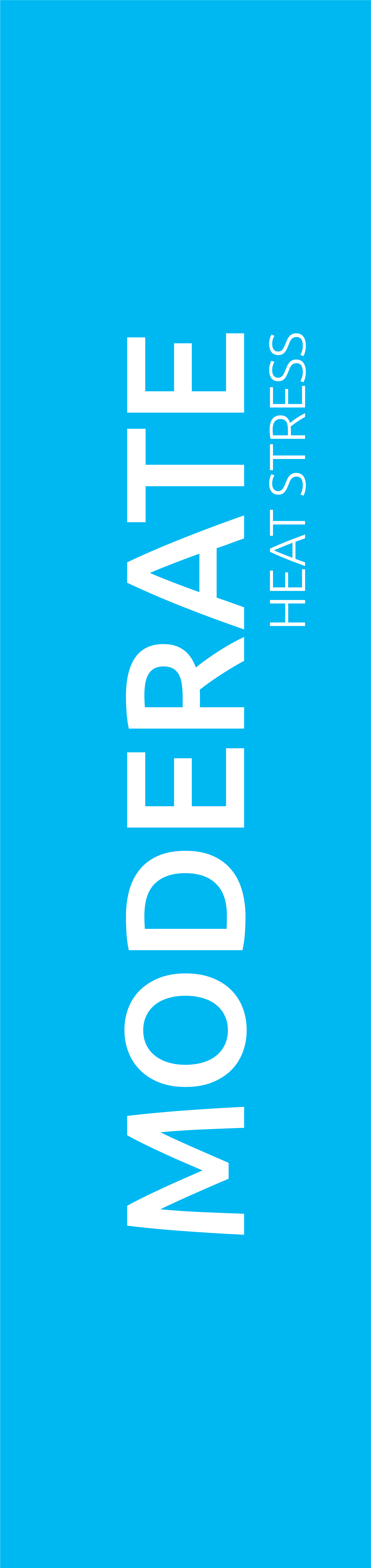 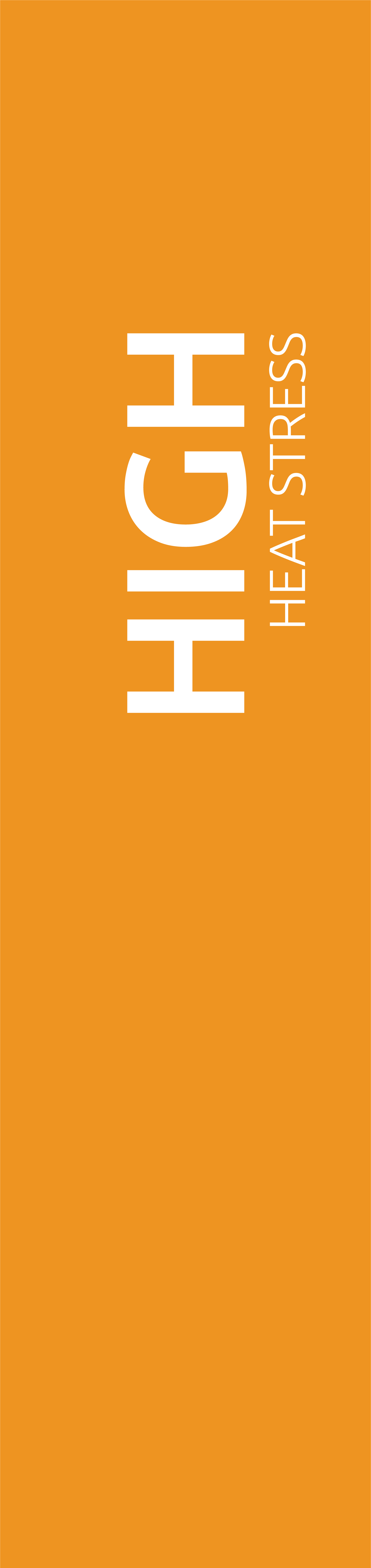 Keep only the flag corresponding to the WBGT reading and remove the others
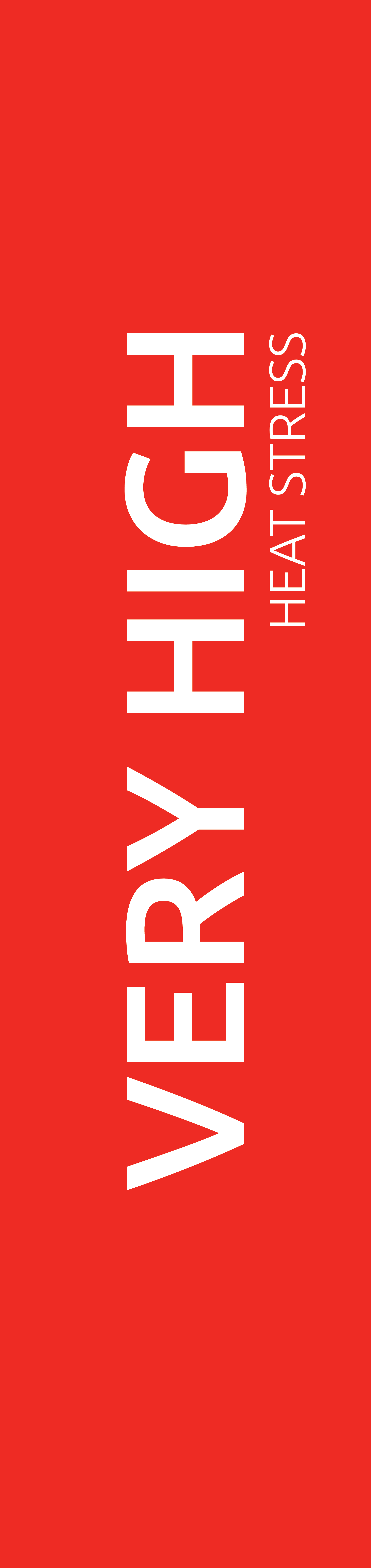 On {date} at {hh:mm}: 		<water temperature> °C
					<air temperature> °C
					<WBGT> <reading> °C
Wetsuit allowed / Wetsuit not allowed {choose the correct or mention decision taken 1h before the race}
Neoprene vest + buoyancy shorts not allowed {AG only}
<number of laps> laps (total distance of <total length of the swim in meter>m)
Distance to the first turn buoy <length in meter>m
Take cap, goggles to transition into your box
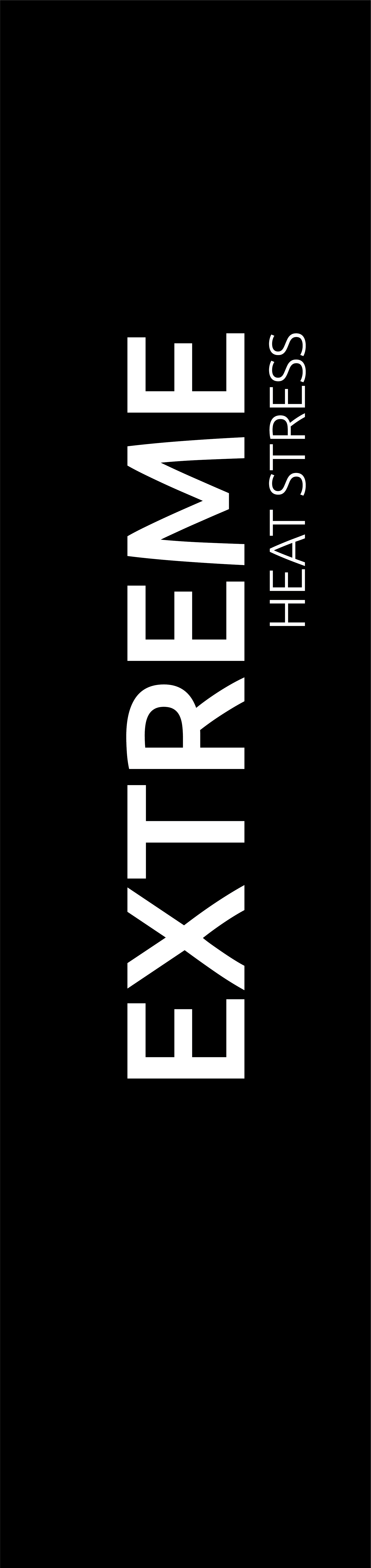 Insert official World Triathlon event logo, 
color version
21
Swim course map
<Insert Swim Course Map>
Insert official World Triathlon event logo, 
color version
22
Swim conduct
Definition from the World Triathlon CR §4.1: 
e.) Athletes may sportingly maintain their own space in the water: 
Where athletes make accidental contact in the swim and then immediately afterwards move apart no penalty will be incurred; 
Where athletes make contact in the swim, and an athlete continues to impede the progress of the other athlete without moving apart, this action will result in a time penalty;
Where athletes deliberately target another athlete to impede their progress, gain unfair advantage and potentially cause harm will result in disqualification and may be reported to World Triathlon Arbitration Tribunal for potential suspension or expulsion.
Insert official World Triathlon event logo, 
color version
23
Swim conduct
There will be additional boats and Technical officials deployed on the swim course to monitor athlete’s behaviour in this respect . 
Infringements may be recorded and appropriate action will be taken dependant on the rules definition from the previous slide . 
Please respect your fellow competitors and keep the race fair.
Insert official World Triathlon event logo, 
color version
24
Transition flow Swim to Run 2
<Insert Swim to Run 2>
Insert official World Triathlon event logo, 
color version
25
Run course 2
<number of laps> laps (total distance of <total length of the bike in kilometer>km)
Aid stations: 
<number> per lap
For locations see the map
Sealed water and ice {if applicable}
Discard plastic bottles and litter within the littering zones indicated by the signs below
Photo-finish {if applicable}
Congestion in finish area >>> Go to mixed zone / recovery area
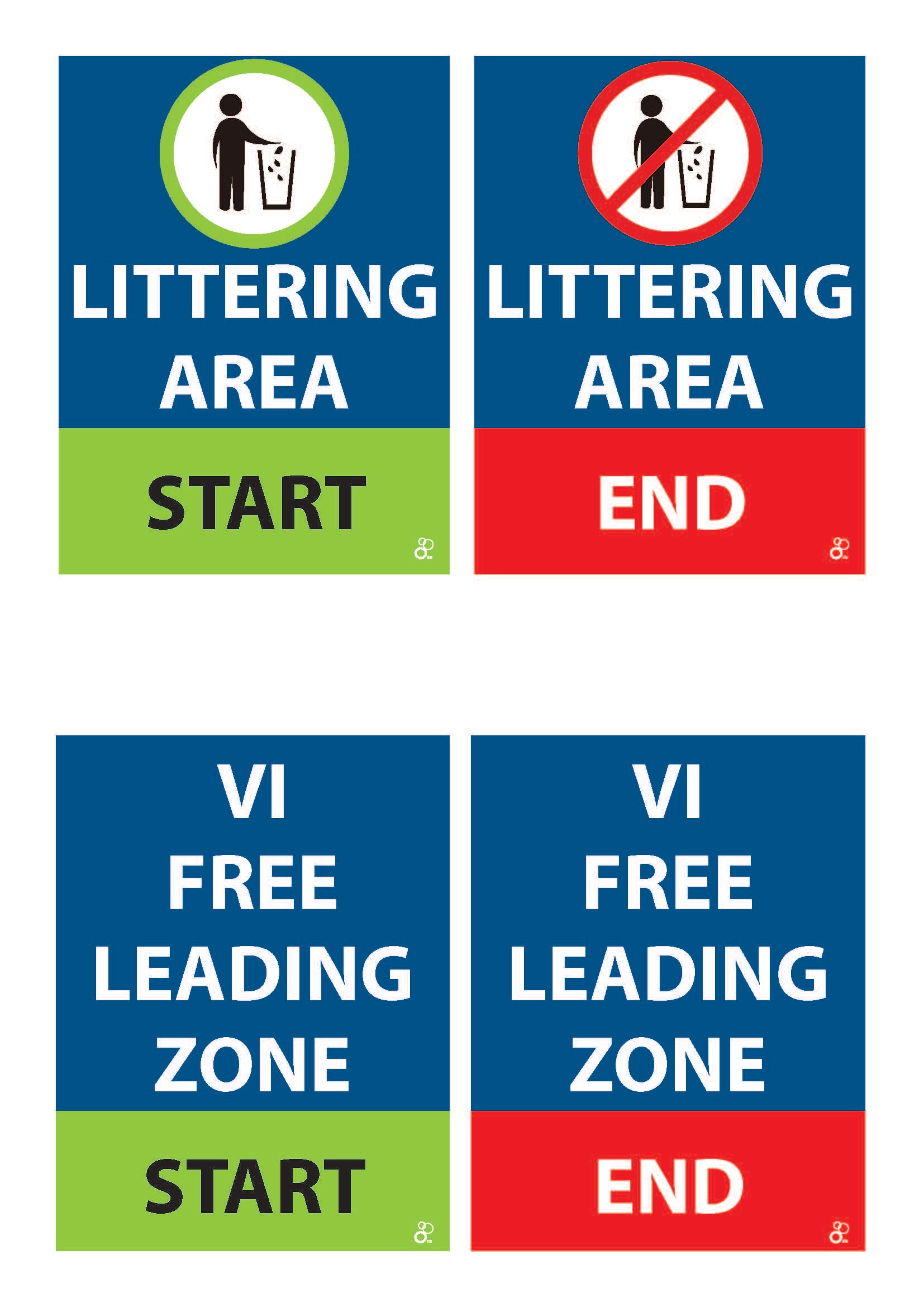 Insert official World Triathlon event logo, 
color version
26
Run Course 2 Map
Insert Run Course Map (show locations of aid station, penalty box, lap counter, finish chute, littering zones) (clarify if the athletes will be passing through the TZ on every lap)
Insert official World Triathlon event logo, 
color version
27
Run Penalty Box
Start infringements will be served in T1Run 1, T1, Swim, T2 and Run 2 Infringements will be served in Run 
Location: 	 {include the exact location} m before the Transition Area
Information: White board to show race numbers and letters to indicate violations
(Athletes need to read the board – coaches are advised to check and inform their athletes)
Procedure: 	{include the exact seconds} time penalty served on any lap of the run
Penalties must be posted prior to the last lap on the run. Any penalties following that point will be served on the spot.
Athletes have the option to decide whether to stop at the penalty box and serve the penalty or continue to the finish. Not stopping will result in DSQ on crossing the finish line. The athlete may then protest the penalty. Evidence will only be made available if an protest is filed
Insert official World Triathlon event logo, 
color version
28
Run Penalty Box {elite only}
Violations Abbreviations:



For example:
Insert official World Triathlon event logo, 
color version
29
Right to protest {Elite only}
An Athlete who receives a penalty may protest, with the exception of: 
(i) a penalty for a drafting violation; and 
(ii) a time penalty which has already been served. 

If an athlete serves a time penalty, the athlete accepts the penalty, and no protest will be admitted. 
If an athlete does not serve a time penalty, he/she will be disqualified but may protest against the disqualification and the decision of the Head Referee to issue the time penalty.
Insert official World Triathlon event logo, 
color version
30
Post-race Procedures
Photo Finish
When you finish, keep moving through to the “Mixed Zone” and recovery area                    
Medal Presentation immediately following the finish
For awards, please wear race uniform or country (NF) clothes
Ambush marketing rules apply
Insert official World Triathlon event logo, 
color version
31
Post-race Procedures
Anti-Doping Control
Photo ID is needed for every athlete to have ready for Doping Control

Team Medical Access
Only accredited team medical will be allowed to enter the medical tent after the World Triathlon Medical Delegate’s permission.
Insert official World Triathlon event logo, 
color version
32
Coaches Accreditation / Coaches Areas
Accreditation
All coaches have to collect accreditation to be able to enter the venue. venue – a picture ID needed.
Only Coaches/Support Crew who have been registered from their NF into the World Triathlon online system are entitled for an accreditation
Support to the athletes is composed by the following categories: Coaches, Medical, Bike Mechanic, Ski man and NF representatives. World Triathlon may add other categories if needed in a specific event. The people entered in the categories of Coaches and Medical must complete the Anti-Doping Education course. 

Coaches’ areas
Behind / beside / at <location> {describe exactly, choose the correct)
Show map if available
Insert official World Triathlon event logo, 
color version
33
Coaches Area
Accreditation
All coaches have to collect accreditation to be able to enter the venue.
Only Coaches who have been registered from their NF into the World Triathlon online system are entitled for an accreditation 

Coaches’ areas
Behind / beside / at <location> {describe exactly, choose the correct)
Show map if available
Insert official World Triathlon event logo, 
color version
34
Ambush Marketing Rules
For ceremony awards, please dress up with race uniform (or country uniform) Ambush marketing rules apply.
Race caps/visors are allowed at the podium
Ambush marketing is defined as:
“Deliberately using the opportunity of live television and media photographers to acquire additional exposure for your sponsor product, apparel or brand.”
Please follow the ambush marketing rule
The consequence for this behavior is: (if applicable)
The athlete will immediately forfeit their prize money for that event.
Insert official World Triathlon event logo, 
color version
35
Medal Ceremony - Elite
{Insert all the important information regarding the medal ceremony for the medalists and the attendances}

As per the World Triathlon Competition rules:
2.8 c.) (i) Athletes must wear the uniform during the entire competition and award ceremony. Long sleeves and long pants are allowed for the award ceremony
Elite athletes are not allowed to carry their country flag on the podium; there will be flags raising with the playing of the national anthem of the winner.
36
Medal Ceremony - AG
{Insert all the important information regarding the medal ceremony for the medalists and the attendances}

As per the World Triathlon Competition rules:
2.8 c.) (i) Athletes must wear the uniform during the entire competition and award ceremony. Long sleeves and long pants are allowed for the award ceremony
Kids are not allowed on the podium.
If you can not attend the medal ceremony, your Team Manager or one of your team mates should pick up your medal at the end of the ceremony.
37
Important updates
{If applicable}
Insert official World Triathlon event logo, 
color version
38
{select the appropirate}
Water Quality Assessment (Sea/Transition)
Update orange text accordingly
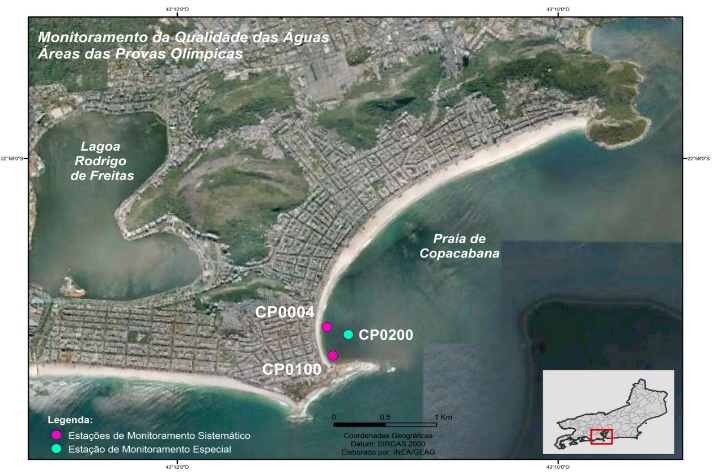 Insert official World Triathlon event logo, 
color version
39
[Speaker Notes: Water Quality Decision Matrix (Sea and Transition water)
1 = ‘Very Good Water Quality’: (E.Coli < 250 or Enterococci < 100) with no or potential visual pollution during sanitary check or forecasted heavy rain;
2 = ‘Good Water Quality’: (E.Coli < 250 or Enterococci < 100) with poor visual pollution during sanitary inspection or forecasted heavy rain;
2 = ‘Good Water Quality’: (E.Coli: 250 to 500 or Enterococci 100 to 200) but with no or potential visual pollution during sanitary inspection or forecasted heavy rain;
3 = ‘Fair Water Quality’: (E.Coli: 250 to 500 or Enterococci 100 to 200), but with potential or poor visual pollution during sanitary check and/or potential for forecast of heavy rain;
4 = ‘Poor Water Quality’: (E.Coli > 500 or Enterococci > 200), with any visual pollution during sanitary check and/or potential for forecast of heavy rain.

Water Quality Decision Matrix (Inland water)
1 = ‘Very Good Water Quality’: (E.Coli < 500 or Enterococci < 200) with no or potential visual pollution during sanitary check or forecasted heavy rain;
2 = ‘Good Water Quality’: (E.Coli < 500 or Enterococci < 200) with poor visual pollution during sanitary inspection or forecasted heavy rain;
2 = ‘Good Water Quality’: (E.Coli: 500 to 1000 or Enterococci 200 to 400) but with no or potential visual pollution during sanitary inspection or forecasted heavy rain;
3 = ‘Fair Water Quality’: (E.Coli: 500 to 1000 or Enterococci 200 to 400), but with potential or poor visual pollution during sanitary check and/or potential for forecast of heavy rain;
4 = ‘Poor Water Quality’: (E.Coli > 1000 or Enterococci > 400), with any visual pollution during sanitary check and/or potential for forecast of heavy rain.]
{select the appropirate}
Water Quality Assessment (Inland)
Update orange text accordingly
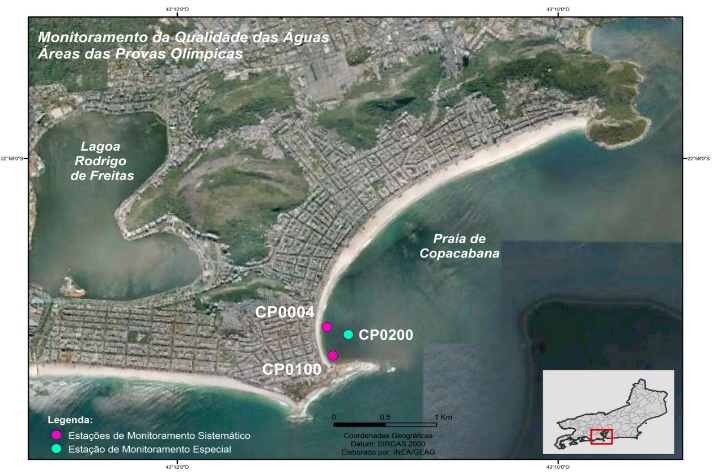 Insert official World Triathlon event logo, 
color version
40
[Speaker Notes: Water Quality Decision Matrix (Sea and Transition water)
1 = ‘Very Good Water Quality’: (E.Coli < 250 or Enterococci < 100) with no or potential visual pollution during sanitary check or forecasted heavy rain;
2 = ‘Good Water Quality’: (E.Coli < 250 or Enterococci < 100) with poor visual pollution during sanitary inspection or forecasted heavy rain;
2 = ‘Good Water Quality’: (E.Coli: 250 to 500 or Enterococci 100 to 200) but with no or potential visual pollution during sanitary inspection or forecasted heavy rain;
3 = ‘Fair Water Quality’: (E.Coli: 250 to 500 or Enterococci 100 to 200), but with potential or poor visual pollution during sanitary check and/or potential for forecast of heavy rain;
4 = ‘Poor Water Quality’: (E.Coli > 500 or Enterococci > 200), with any visual pollution during sanitary check and/or potential for forecast of heavy rain.

Water Quality Decision Matrix (Inland water)
1 = ‘Very Good Water Quality’: (E.Coli < 500 or Enterococci < 200) with no or potential visual pollution during sanitary check or forecasted heavy rain;
2 = ‘Good Water Quality’: (E.Coli < 500 or Enterococci < 200) with poor visual pollution during sanitary inspection or forecasted heavy rain;
2 = ‘Good Water Quality’: (E.Coli: 500 to 1000 or Enterococci 200 to 400) but with no or potential visual pollution during sanitary inspection or forecasted heavy rain;
3 = ‘Fair Water Quality’: (E.Coli: 500 to 1000 or Enterococci 200 to 400), but with potential or poor visual pollution during sanitary check and/or potential for forecast of heavy rain;
4 = ‘Poor Water Quality’: (E.Coli > 1000 or Enterococci > 400), with any visual pollution during sanitary check and/or potential for forecast of heavy rain.]
Heat stress indicators
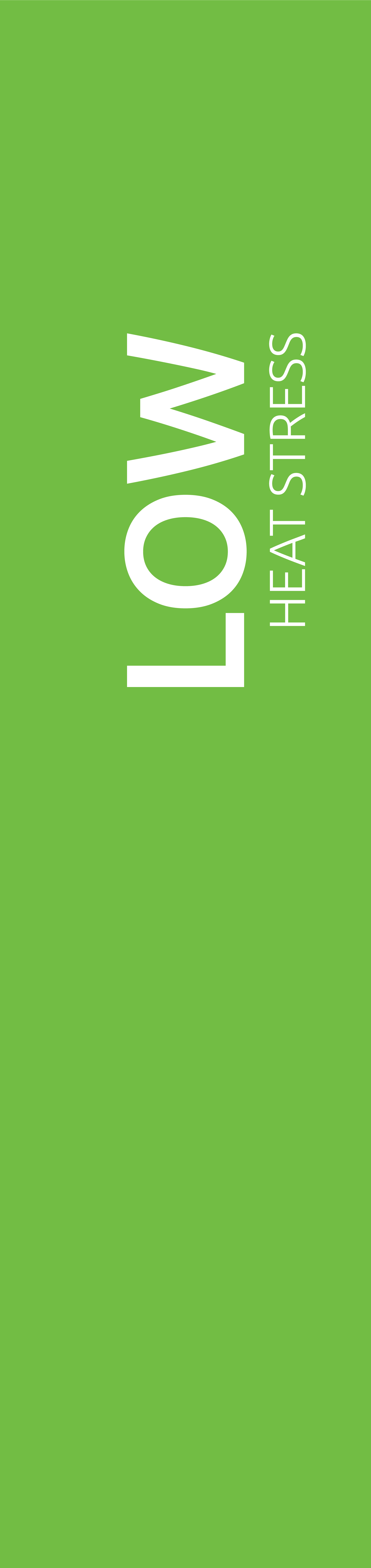 Warning flags will be placed at the athletes’ area and behind the spectators’ stands
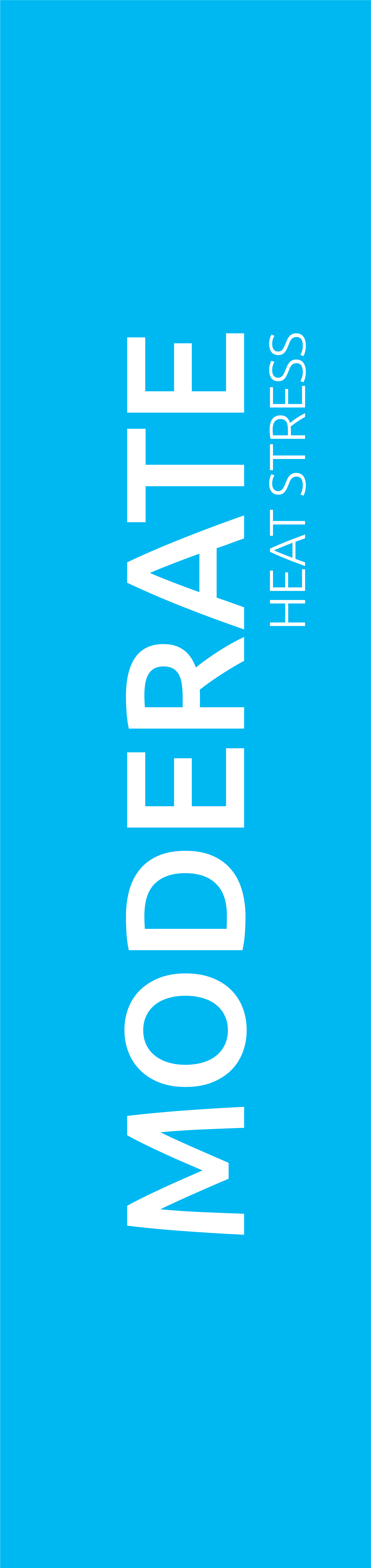 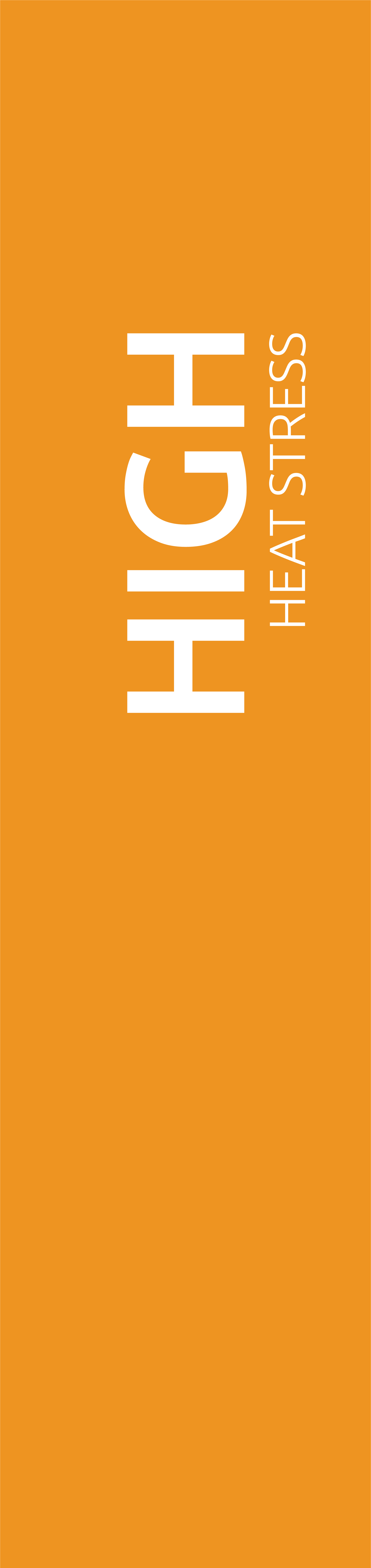 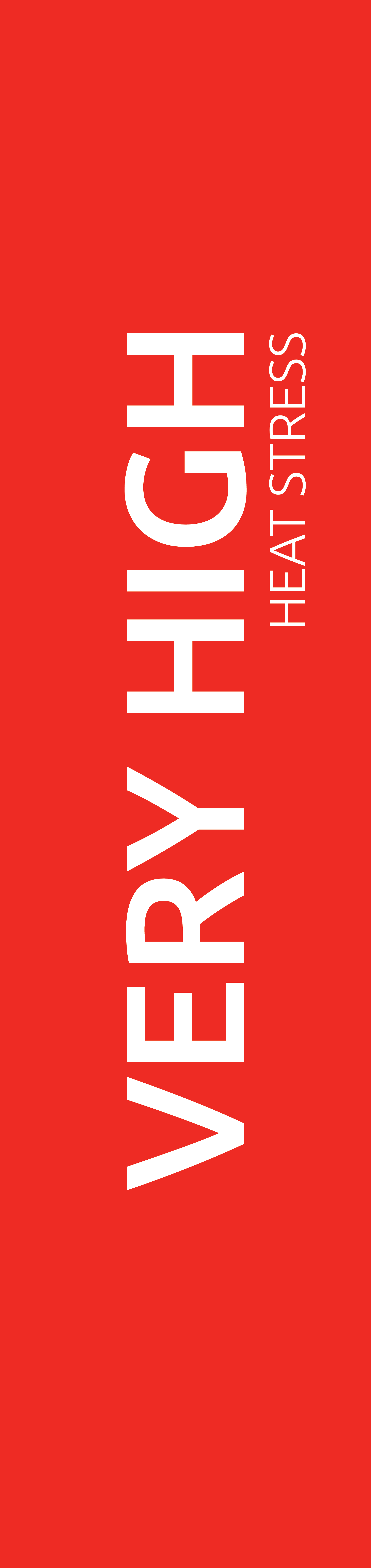 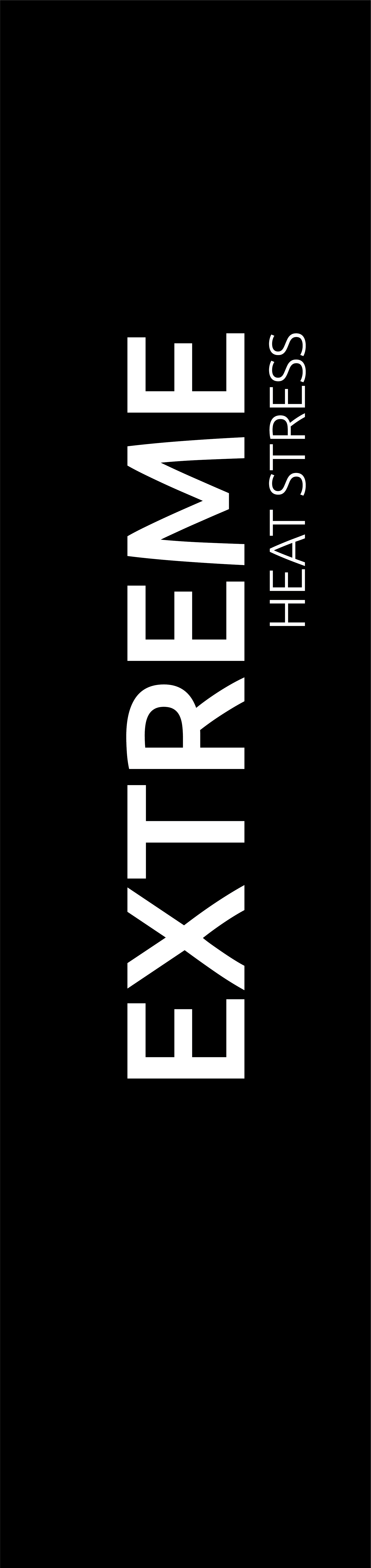 Insert official World Triathlon event logo, 
color version
41
Weather forecasts
Insert official World Triathlon event logo, 
color version
42
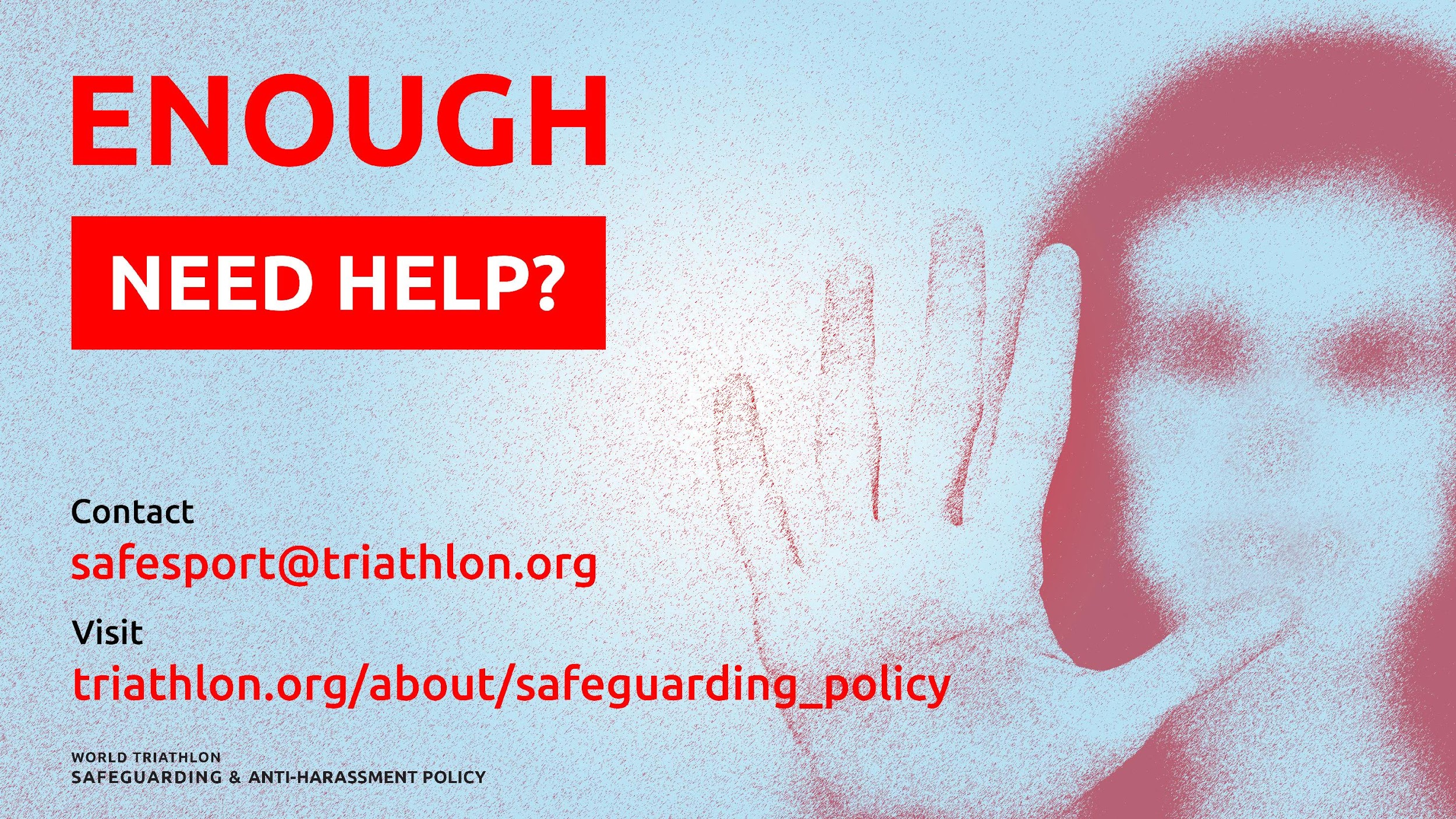 43
Have a good race!